PIENIĄDZ
Czym jest pieniądz?
Pieniądz jest to materialny, bądź niematerialny środek płatniczy, dzięki któremu możemy nabywać dobra lub usługi. 
	 Jest powszechnie akceptowanym środkiem wymiany dóbr i usług oraz miernikiem ich wartości
Funkcje społeczne pieniądza
Zachowawcza
Motywacyjna
Informacyjna
Dezintegracyjna
Integrująco – instytucyjna
Zachowawcza
(behawioralna) - pieniądz jest środkiem determinującym ludzkie zachowania, ponieważ jest ekwiwalentem wszystkiego, co jest człowiekowi niezbędne do życia.
Motywacyjna
Chęć posiadania pieniądza motywuje ludzi do podejmowania działań w celu jego pozyskania, działania te mogą mieć dwojaki charakter taki jak społeczne uznanie ( uczciwa praca) i nieuczciwe (np. praca na „czarno”, handel żywym towarem itp.).
Informacyjna
(komunikacyjna) - pieniądze stanowią źródło informacji o sytuacji ekonomicznej państwa, które je emituje.
Dezintegracyjna
Pieniądz powoduje rozpad istniejących struktur społecznych i powstawanie nowych, dążenie do wzbogacenia się wywołuje wiele różnic między grupami społecznymi. Uwidacznia się rozwarstwienie społeczeństwa pod względem ilości posiadanego pieniądza, co za tym idzie władzy, wpływów, sławy, itp. Pokusa zdobycia pieniędzy za wszelką cenę determinuje rozwój przestępczości. Środki z nielegalnej działalności wprowadzane do państwowego obiegu wpływają niekorzystnie na stabilność finansową państwa.
Integrująco - instytucyjna
Pieniądz wpływa na powstanie i kształtowanie się stosunków między ludźmi. Na ich podłożu powstają instytucje społeczno-finansowe (banki, giełdy, fundacje, zakłady ubezpieczeniowe), które mają za zadanie zaspokajanie społecznych potrzeb.
Funkcje ekonomiczne pieniądza
Cyrkulacyjna
Obrachunkowa
Płatnicza 
Tezauryzacyjna
Cyrkulacyjna
(transakcyjna )- pieniądz jest powszechnym „środkiem wymiany” w transakcjach kupna-sprzedaży. Każdy przyjmuje go za sprzedane towary i usługi, wiedząc o tym, że za pieniądze będzie mógł nabyć inne niezbędne mu dobra.
Obrachunkowa
( miernik wartości towarów )- pieniądz jest miernikiem wartości, przy pomocy pieniądza możliwe jest wyrażenie wartości innych towarów.
Płatnicza
Pieniądz stał się środkiem płatniczym poprzez oddzielenie się ruchu towarów i świadczonych usług w czasie od ruchu pieniądza. Wraz z rozwojem społeczno-gospodarczym funkcja pieniądza jako środka płatniczego ciągle wzrasta, natomiast jako środka wymiany, maleje.
Tezauryzacyjna
Funkcję "środka przechowywania wartości (tezauryzacji)" pieniądz spełnia wtedy, gdy środki pieniężne uzyskane ze sprzedaży towarów lub usług nie są przeznaczane na zakup innych towarów lub pokrycie zobowiązań, lecz są przechowywane (oszczędzane).
Cechy pieniądza
Musi być powszechnie akceptowany i rozpoznawalny
Musi być przenośny i poręczny
Musi być łatwo podzielny na mniejsze jednostki
Musi być trudny do podrobienia
Musi być wytrzymały
Historia pieniądza
Wyróżniamy następujące fazy ewolucji pieniądza:
 Pieniądz towarowy.
 Pieniądz kruszcowy.
 Pieniądz papierowy.
 Pieniądz bezgotówkowy.
PIENIĄDZ PIERWOTNY-TOWAROWY
Dwa tysiące lat p.n.e. pieniądzem było wszystko to, co w danej społeczności miało uznaną wartość (np. żywność, narzędzia, tkaniny, ozdoby). Był to podstawowy sposob nabywania zwany barterem, co oznacza wymianę na zasadzie przedmiot za przedmiot.
PIENIĄDZ KRUSZCOWY
Bardzo popularnym środkiem płatniczym były metale. 

   Początkowo w obiegu znajdowały się po prostu nieobrobione bryłki metalu, żelazo oraz miedź i jej stopy, a później metale szlachetne. Monety pojawiły się w siódmym stuleciu p.n.e.
PIENIĄDZ PAPIEROWY
Pieniądz papierowy jest niewymienialnym na złoto banknotem, papierem, którego wartość nominalna nie jest uzależniona od rodzaju materiału, z którego został wykonany. Wywodzi się od kwitu depozytowego, wydawanego przez złotników.
PIENIĄDZ BEZGOTÓWKOWY
Pieniądz bezgotówkowy jest postacią pieniądza istniejąca tylko jako zapis elektroniczny (potwierdzony z reguły na papierze) na kontach bankowych. Korzystanie z pieniądza w postaci bezgotówkowej jest możliwe za pośrednictwem komputera z dostępem do Internetu, bankomatu oraz karty kredytowej lub przelewu bankowego.
W drugiej połowie XIV wieku pojawiła się gruba moneta srebrna: grosz krakowski. Była to najważniejsza jednostka w systemie monetarnym, wprowadzony przez Kazimierza Wielkiego. Na rewersie grosza wybito orła w koronie.
 
	Moneta nazwana złotym polskim pojawiła się za panowania Zygmunta Augusta w roku 1564. Co ciekawe, była wykonana wcale nie ze złota, tylko ze srebra.
PRAWO KOPERNIKA-GRESHAMA
Prawo, zgodnie z którym gorszy pieniądz wypiera lepszy.
	Odkrycie tego prawa przypisuje się Mikołajowi  Kopernikowi, Thomasowi Greshamowi i kilku innym ekonomistom.
Miary pieniądza i indeksy Divisia
Zestawienie "Miary pieniądza" prezentuje wielkość pieniądza rezerwowego banku centralnego (M0) oraz podaży pieniądza M1, M2 i M3 w układzie miesięcznym za okres począwszy od grudnia 1996 r. Począwszy od marca 2002 r. szeroki pieniądz M3 stał się podstawową kategorią analityczną i publikacyjną dla podaży pieniądza w Polsce. Dodatkowo wyliczany jest również pieniądz wąski M1 oraz pośrednia kategoria pieniądza M2.
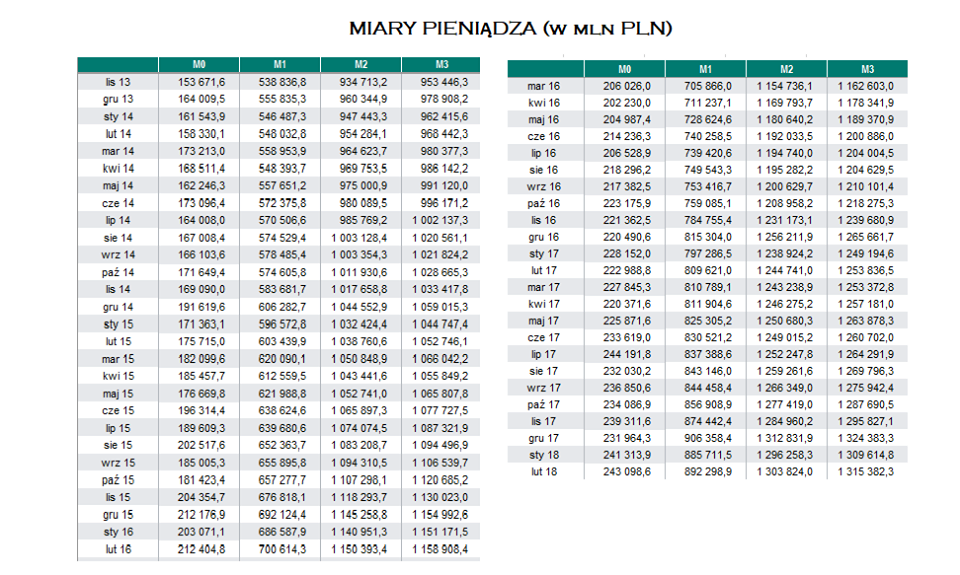 Indeksy Divisia dla agregatów monetarnych
Zestawienie "Indeksy Divisia dla Polski" zawiera dane o kształtowaniu się indeksów Divisia dla polskich agregatów monetarnych M1, M2 i M3 przy podstawie grudzień 1996=100.
Zmiany metodyczne w statystyce pieniężnej i bankowej
Od lipca 2007 r. zostały wprowadzone następujące zmiany w zakresie
	wyliczania agregatów monetarnych:
	1. Pierwsza zmiana - zmiana definicyjna
	2. Druga zmiana - polega na ostatecznym ujednoliceniu sposobu klasyfikacji depozytów
	bezterminowych we wszystkich bankach.
Pierwsza zmiana
Celem pierwszej zmiany jest pełna harmonizacja sposobu wyliczania agregatu M3, zgodnie z wymogami Europejskiego Banku Centralnego (EBC), która dotyczy wyliczania wartości wyemitowanych dłużnych papierów wartościowych z terminem pierwotnym do 2 lat zaliczanych do agregatu M3.
Zmieniony sposób klasyfikacji przedstawiony schematycznie dłużnych papierów wartościowych z terminem pierwotnym do 2 lat (zaliczane do agregatu M3)
emisja własna papierów wartościowych krajowych MIF sprzedana rezydentom i nierezydentom (pasywa)     - 
	papiery wartościowe  w portfelu krajowych MIF (aktywa)  
	=  dłużne papiery wartościowe w obiegu.
Z drugą zmianą związane są depozyty:
dla których nie został określony w umowie żaden termin,
 możliwa jest wypłata całości lub części środków na każde żądanie bez utraty należnych odsetek,
 najczęściej pobierana jest jedynie niewielka opłata za więcej niż jedną wypłatę w miesiącu,
 wysokość oprocentowania porównywalna jest z oprocentowaniem depozytów terminowych.  

	Depozyty te spełniają kryteria depozytów bieżących i powinny być zaliczane do M3.
Uwaga
W związku ze zmianą sposobu publikacji przez Narodowy Bank Polski danych dotyczących statystyki zobowiązań monetarnych instytucji finansowych zmianie uległ sposób wyliczania indeksów Divisia. Wartości poszczególnych indeksów Divisia zostały zrewidowane wstecz od marca 2002 r. Szczegółowe informacje zostały umieszczone w pliku Konstrukcja indeksów Divisia. Plik aktualizowany jest raz na kwartał z uzupełnieniem danych miesięcznych wstecz.
Podstawowe rodzaje pieniądza:
Gotówkowy:
pełnowartościowy (kruszcowy),
papierowy (banknoty),
metalowy (monety).

	Rozrachunkowy (bezgotówkowy):
elektroniczny,
	- karty debetowe
	- karty kredytowe
	- karty przedpłacone np.: podarunkowe, podróżne
czeki,
weksle,
obligacje,
waluty wirtualne.
Pieniądz kruszcowy
Był odpowiedzią na zapotrzebowanie, jakie powstało w epoce wymiany barterowej, na przedmiot mający wartość samą w sobie pozwalający zaoszczędzić towar, czas i usprawnić wymianę handlową. Kolebką pieniądza kruszcowego była Mezopotamia, gdzie w III tysiącleciu p.n.e., ze względu na potrzebę zapisu należności podatkowych liczonych w zbożu, powstało pismo klinowe.
Pieniądz bezgotówkowy elektroniczny
Pieniądz elektroniczny to pojęcie prawne wprowadzone do ustawy z dnia 19 sierpnia 2011 r. o usługach płatniczych w wyniku jej nowelizacji z dnia 12 lipca 2013 r.
 
	Zgodnie z art. 2 pkt. 21a ustawy o usługach płatniczych pieniądz elektroniczny oznacza:
	"wartość pieniężną przechowywaną elektronicznie, w tym magnetycznie, wydawaną, z obowiązkiem jej wykupu, w celu dokonywania transakcji płatniczych, akceptowaną przez podmioty inne niż wyłącznie wydawca pieniądza elektronicznego."
 
	Zgodnie z art. 4 prawa bankowego pieniądz elektroniczny jest wartością pieniężną stanowiącą elektroniczny odpowiednik znaków pieniężnych, która spełnia łącznie następujące warunki:a) jest przechowywana na elektronicznych nośnikach informacji,b) jest wydawana do dyspozycji na podstawie umowy w zamian za środki pieniężne o nominalnej wartości nie mniejszej niż ta wartość,c) jest przyjmowana jako środek płatniczy przez przedsiębiorców innych niż wydający ją do dyspozycji,d) na żądanie jest wymieniana przez wydawcę na środki pieniężne,e)jest wyrażona w jednostkach pieniężnych.
Czek
Papier wartościowy o określonej przez Prawo czekowe z dnia 28 kwietnia 1936r. formie, będący środkiem zapłaty bezgotówkowej.
 
	Elementy niezbędne dla ważności czeku:
	- nazwa „czek” w samym tekście dokumentu, w języku w jakim go wystawiono,
	- polecenie bezwarunkowe zapłacenia oznaczonej sumy pieniężnej,
	- nazwisko osoby, która ma zapłacić – trasata (w czekach wystawionych i płatnych w Polsce jako trasata można wskazać jedynie bank),
	- oznaczenie miejsca płatności,
	- oznaczenie daty i miejsca wystawienia czeku,
	- podpis wystawcy czeku – trasanta.
Weksel
Papier wartościowy o określonej przez Prawo wekslowe z dnia 28 kwietnia 1936r. formie, mogący pełnić funkcje kredytowe, płatnicze, gwarancyjne i obiegowe, charakteryzujący się tym, że złożenie na nim podpisu stanowi podstawę i przyczynę zobowiązania wekslowego podpisującego.
Elementy weksla trasowanego:
- nazwa „weksel” w tekście dokumentu, w języku, w jakim go wystawiono,
	- bezwarunkowe polecenie zapłacenia oznaczonej sumy pieniężnej,
	- nazwisko osoby, która ma zapłacić (trasata),
	- oznaczenie terminu płatności,
	- oznaczenie miejsca płatności,
	- nazwisko osoby, na której rzecz lub na której zlecenie zapłata ma być dokonana,
	- oznaczenie daty i miejsca wystawienia weksla,
	- podpis wystawcy weksla.
Elementy weksla własnego:
- nazwa „weksel” w tekście dokumentu, w języku, w jakim go wystawiono,
- bezwarunkowe przyrzeczenie zapłacenia oznaczonej sumy pieniężnej,
- oznaczenie terminu płatności,
- oznaczenie miejsca płatności,
- nazwisko osoby, na której rzecz lub na której zlecenie zapłata ma być dokonana,
- oznaczenie daty i miejsca wystawienia weksla,
- podpis wystawcy weksla.
Obligacja
Papier wartościowy o określonej przez Ustawę o obligacjach z dnia 15 stycznia 2015r. formie, stanowiący dowód wierzytelności, którego istotą jest świadczenie pieniężne lub niepieniężne. Oprócz funkcji płatniczej obligacji występują także funkcje pożyczkowe, lokalizacyjne, obiegowe i gwarancyjne.
Elementy obligacji:
- rodzaj obligacji,
- oznaczenie emitenta,
- wskazanie adresu strony internetowej emitenta,
- wskazanie decyzji emitenta o emisji,
- wartość nominalną i maksymalną liczbę obligacji proponowanych do użycia,
- informację o ustanowionych lub planowanych do ustanowienia zabezpieczeniach wierzytelności wynikających z obligacji albo braku zabezpieczenia,
- informację o miejscu udostępnienia warunków emisji,
- numer kolejny obligacji oraz miejsce i datę wystawienia obligacji,
- podpisy osób upoważnionych do zaciągnięcia zobowiązań w imieniu emitenta.
Waluty wirtualne
Najbardziej powszechna kryptowaluta - Bitcoin powstała w 2008 roku. W tej chwili na całym świecie jest ich już kilkaset rodzajów. Istnieje też polska kryptowaluta – polcoin.
Wejść w posiadanie wirtualnych walut można na drodze ich wytworzenia (rozwiązując problem kryptograficzny) lub kupna.
Podejście do kryptowalut jak do tradycyjnych walut i rozpowszechniony handel nimi może generować zysk na podstawie zmian kursu tych walut.
kryptowaluty nie są tzw. prawnym środkiem płatniczym 
nie są pieniądzem elektronicznym
płatność kryptowalutami ma charakter barterowy
wymiana kryptowalut na polską walutę nie jest działalnością kantorową w rozumieniu przepisów prawa dewizowego
kryptowaluta do dnia 12.04.2018r. nie posiadała powszechnie obowiązującej, legalnej definicji w prawie polskim
Dnia 12 kwietnia 2018 roku została ogłoszona ustawa z dnia 1 marca 2018 roku o przeciwdziałaniu praniu brudnych pieniędzy i finansowaniu terroryzmu. 

Podmioty prowadzące działalność gospodarczą  zobowiązane do przestrzegania zapisów ustawy, które świadczą usługi w następującym zakresie:
    a) wymiany pomiędzy walutami wirtualnymi i środkami płatniczymi,
    b) wymiany pomiędzy walutami wirtualnymi,
    c) pośrednictwa w wymianie, o której mowa w lit.a lub b
    d) prowadzenia rachunków, o których mowa w ust. 2 pkt 17 lit.e
W ww. ustawie pojawiła się definicja wirtualnej waluty:


     „[…]rozumie się przez to cyfrowe odwzorowanie wartości, które nie jest:

    a) prawnym środkiem płatniczym emitowanym przez NBP, zagraniczne banki centralne lub inne organy administracji publicznej,

    b) międzynarodową jednostką rozrachunkową ustanawianą przez organizację międzynarodową i akceptowaną przez poszczególne kraje należące do tej organizacji lub z nią współpracujące,

    c) pieniądzem elektronicznym w rozumiem u ustawy z dnia 19 sierpnia 2011 r. o usługach płatniczych,

    d) instrumentem finansowym w rozumieniu ustawy z dnia 29 lipca 2005 r. o obrocie instrumentami finansowymi, e) wekslem lub czekiem – oraz jest wymienialne w obrocie gospodarczym na prawne środki płatnicze i akceptowane jako środek wymiany, a także może być elektronicznie przechowywane lub przeniesione albo może być przedmiotem handlu elektronicznego”
Bibliografia:
http://www.dziennikustaw.gov.pl/
http://www.nbportal.pl/
http://www.rp.pl/
http://bitcoin.pl/
https://businessinsider.com.pl/
http://www.gb.pl/
http://wgospodarce.pl/
Zenobia Knakiewicz  „Pieniądz  wewnętrzny a wymiana z zagranicą”
https://pl.wikipedia.org/wiki/Pieni%C4%85dz
http://www.eduteka.pl/doc/spoleczne-funkcje-pieniadza
https://www.bryk.pl/wypracowania/pozostale/wos/9231-historia-pieniadza.html